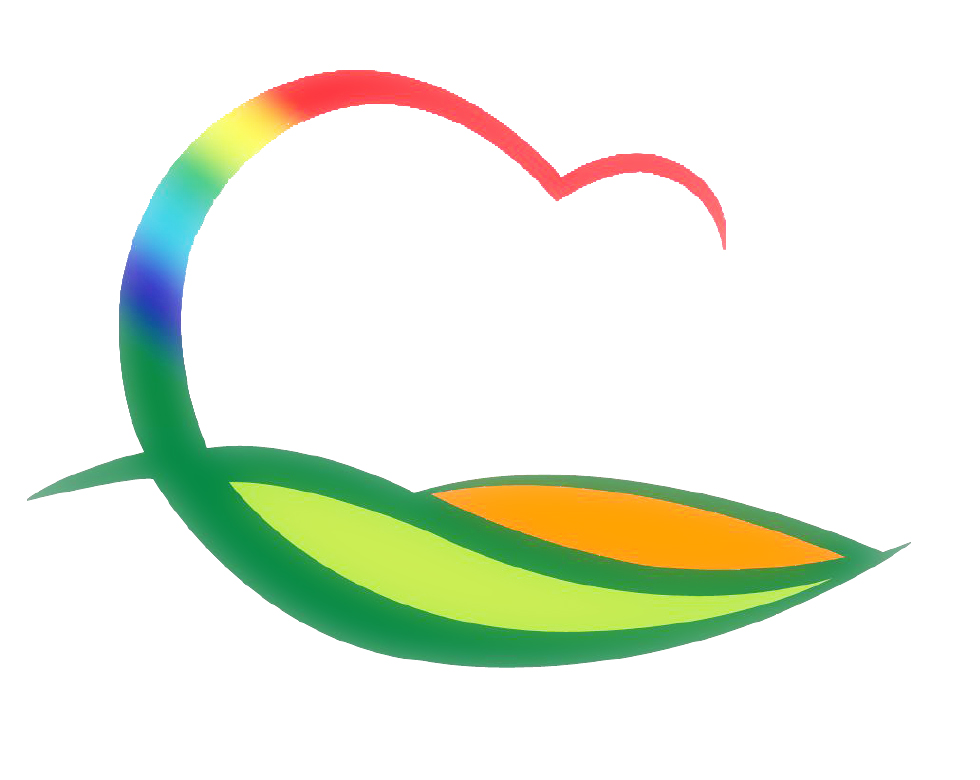 보   건   소
[Speaker Notes: 먼저, 지금의 옥천입니다.]
9-1. 추석연휴 비상진료대책 상황실 운영
9. 14.(수) ~ 9. 18.(일) / 106개소
내      용 
   - 비상진료 
   ·응급의료기관(1개소) : 24시간 비상진료
   ·의원 및 약국(79개소), 보건기관(26개소) : 지정일 비상진료
   - 비상진료 준수여부 점검
9-2. 생물테러 대응 대비 합동훈련
9. 27.(화) 15:00 ~ 16:00 / 영동체육관 / 30여명
참여기관 : 보건소, 소방서, 경찰서
내      용 : 생물테러 초동 대응 모의훈련
9-3. 학교 밖 청소년 잠복결핵 검진
9월 ~ 11월 / 보건소 임상병리실 / 40여명
방     법 : 청소년 지원센터와 연계
내     용 : IGRA 검사 및 양성자 추후관리
9-4. 자기혈관숫자 알기 레드 서클 존 운영
9. 9.(금) 10:00 ~ 16:00 / 영동읍 사거리 / 200여명
내     용 : 혈압·혈당 측정, 맞춤형 상담 및 교육
9-5. 동료와 함께하는 건강한 직장 만들기
9월 중 매일 / 영동지역자활센터 / 48명
내     용 : 운동지도, 자율운동, 건강생활실천교육
9-6.  함께하는 한방, 행복한 노후 프로그램 운영
9월 중 매주 화, 금 13:30 / 추풍령 사부리 경로당 / 20명 
내     용 : 우울척도·신체통증지수 검사, 한방진료, 기공체조
9-7.  베이비 마사지 교실
9월 중 매주 금 10:30 / 보건소 한방허브실 / 30명
내     용 : 건강관리교육 및 베이비 경혈 마사지
9-8.  생명 연결고리 만들기 
9. 7.(수) 16:00 ~ 18:00 / 화신리(화평) 마을 경로당 / 50명
강     사 : 심리상담 및 웃음치료 강사 최일호
내     용 : 웃음치료, 스트레스관리교육
9-9. 기타 현안업무
찾아가는 한의약 가정방문서비스
    / 9월 중 매주 수 / 대상자 가정 / 8명
한방으로 치료하는 여성질환건강교실
    / 9월 중 매주 화, 목 13:30 / 보건소 한방허브실 / 25명
건강한 삶을 위한 요가교실 운영 
    / 9월 중 매주 월, 수, 금 10:40 / 건강증진센터 / 20명
모자보건교실 운영
    / 9월 중 매주 화 13:30 / 보건소 소회의실 / 20명
공중이용시설 금연지도점검
    / 9월 중 / 영동읍, 추풍령면, 황간면, 용산면 351개소